Дистанційна робота гуртка «Основи інформаційних технологій»з 03.04.2020 по 24.04.2020
КПНЗ «РайСЮН» 
Покровської райради
на базі Сонцівського НВК
Керівник: Дроздова Н.О.
Робота гуртка здійснюється за допомогою середовища Google classroom
Зовнішній вигляд сторінки
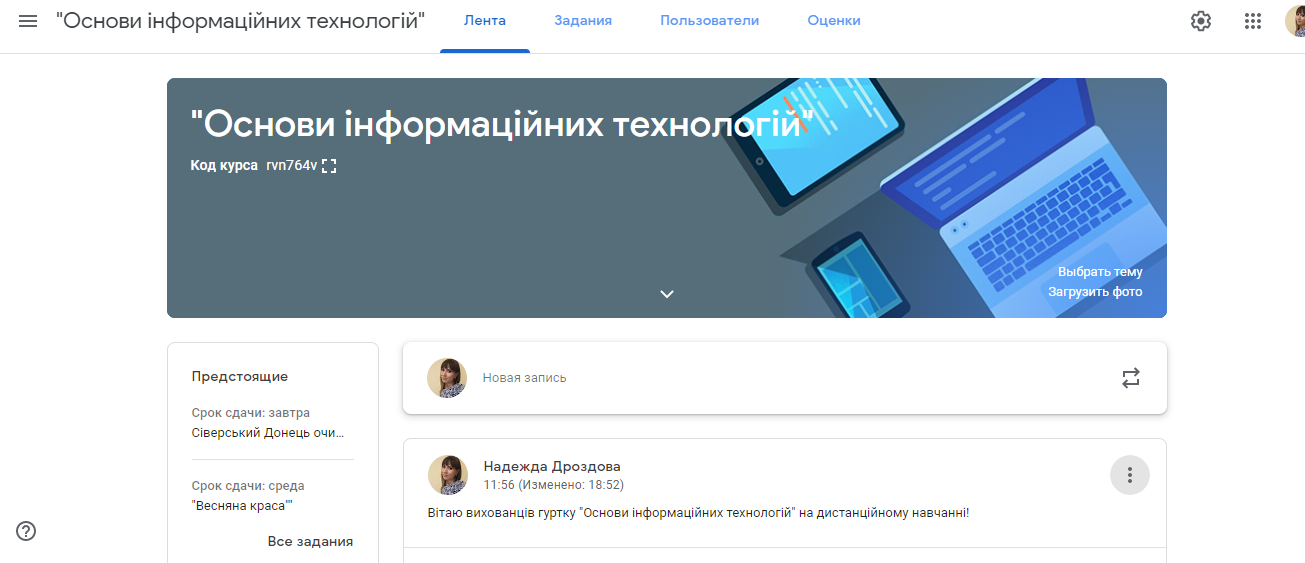 В період з 04.05.2020 по 08.05.2020 вихованці вивчали наступні теми:
В розділу «Задания» - знаходиться матеріал для вивчення вихованцями за програмою
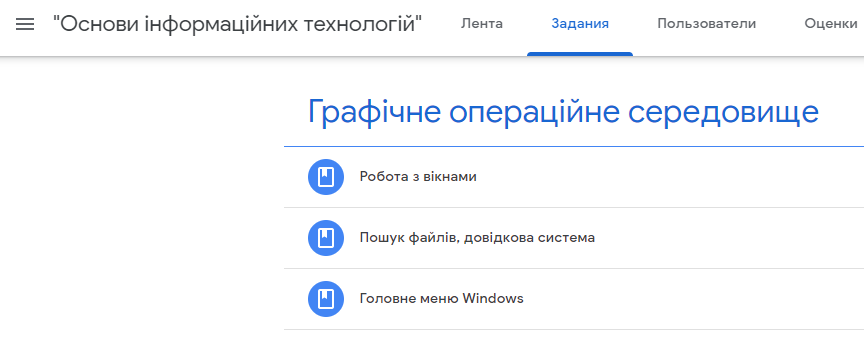 Вихованцям було запропоновано взяти участь у створенні роліка до Дня Перемоги
Посилання на відео
Ролік був створений вихованцями: Кудіновою Ганною та Лагуткіним Романом
Також у створенні проекту «Безсмертний полк» - були прилучені батьки вихованців гуртку. Проект «Безсмертний полк»  знаходиться в окремій презентації
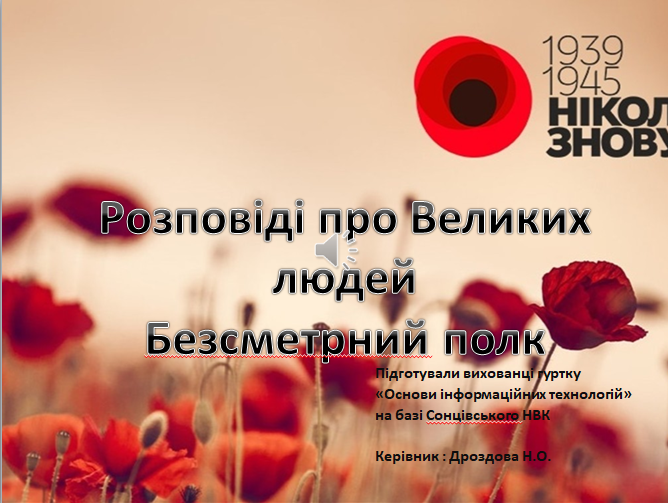